CHỦ ĐỀ 2
PHÉP CỘNG, PHÉP TRỪ TRONG PHẠM VI 20
BÀI 8
BẢNG CỘNG QUA 10
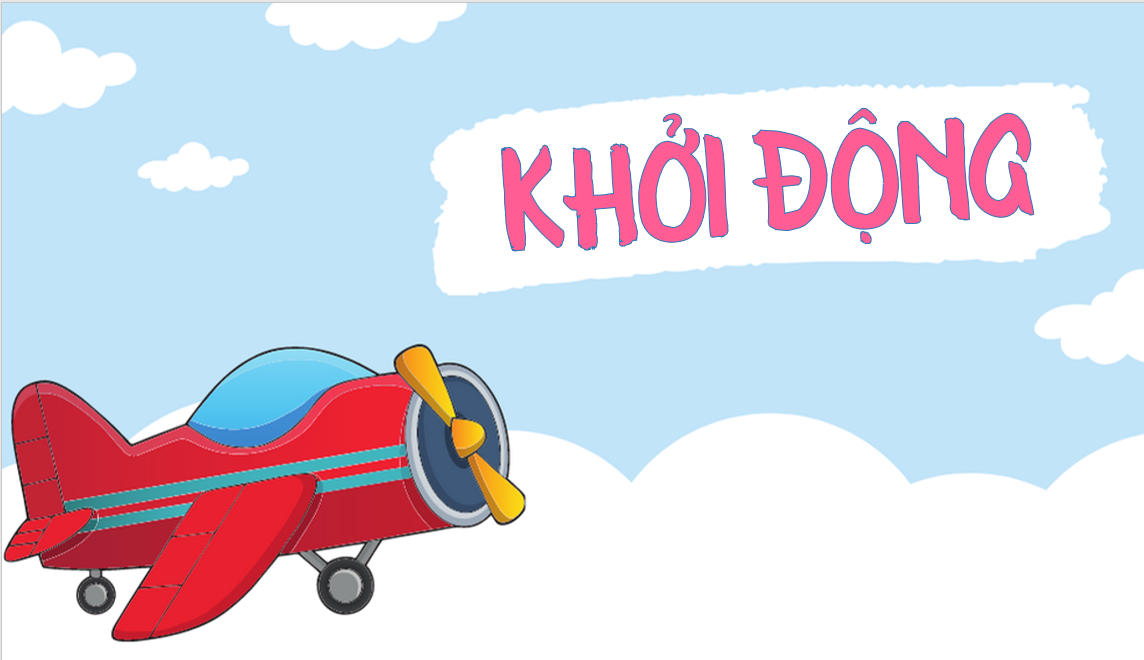 Khởi động
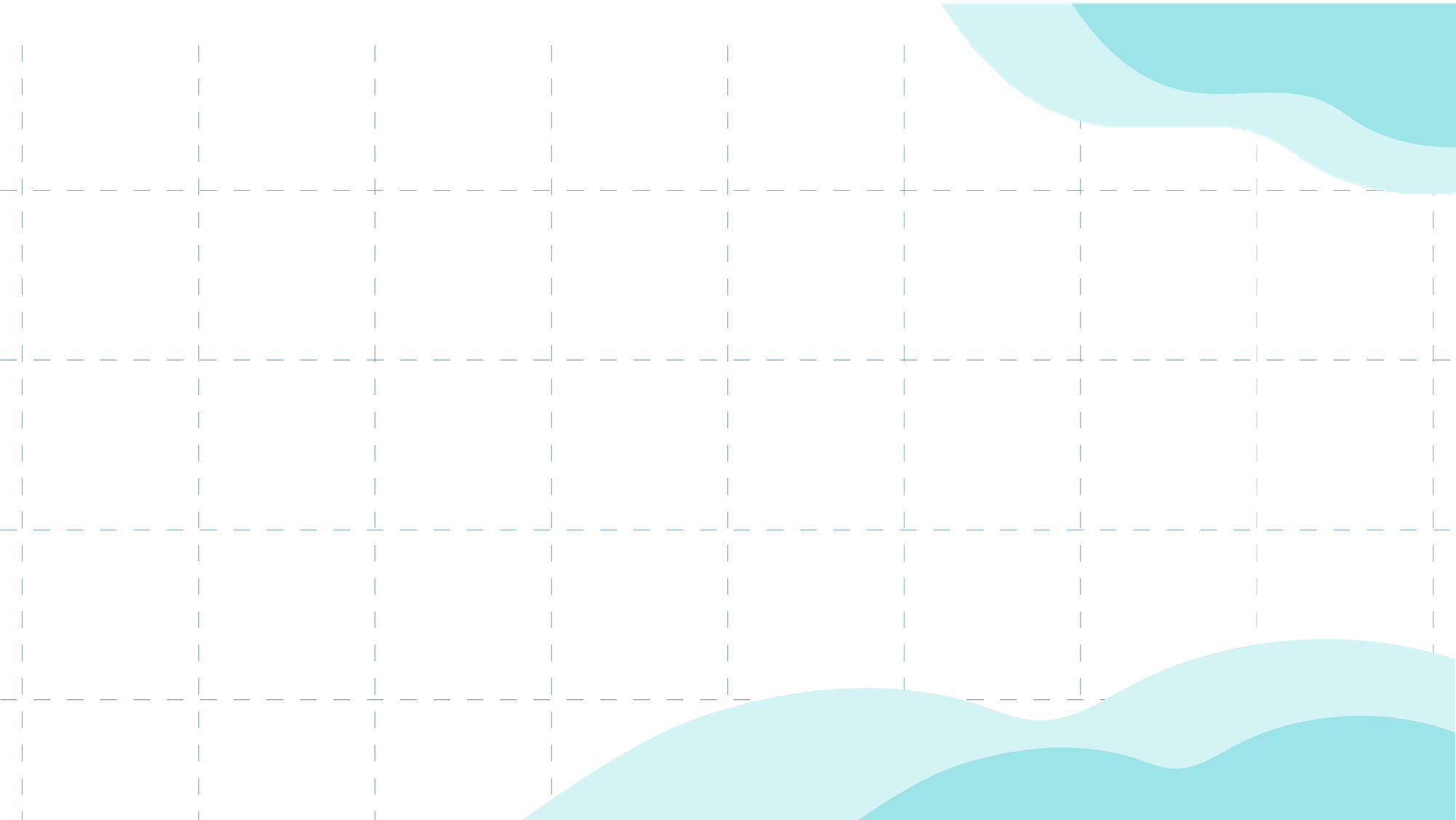 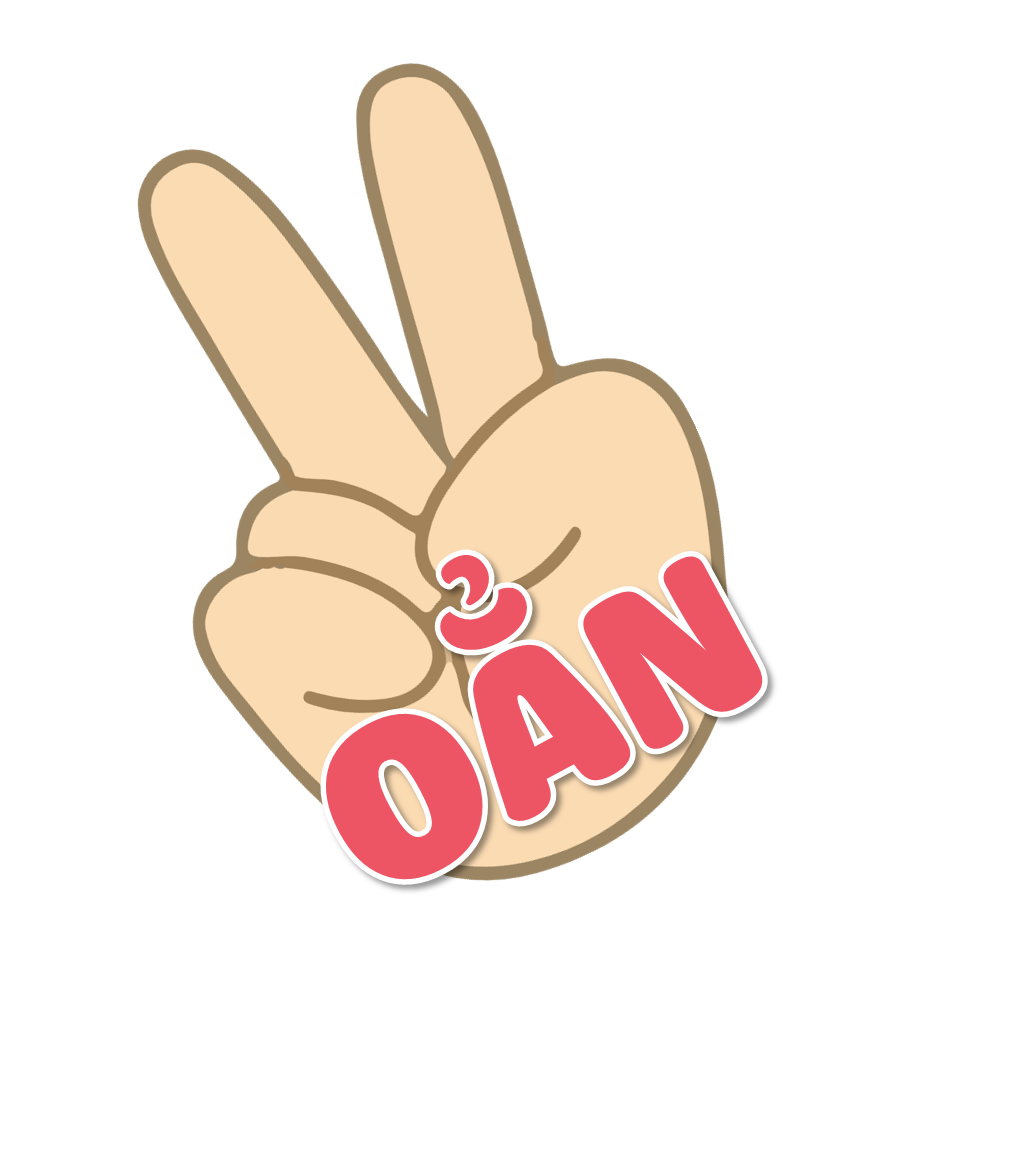 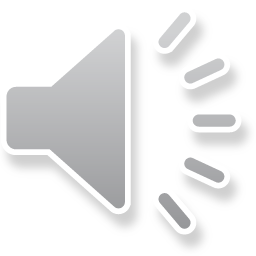 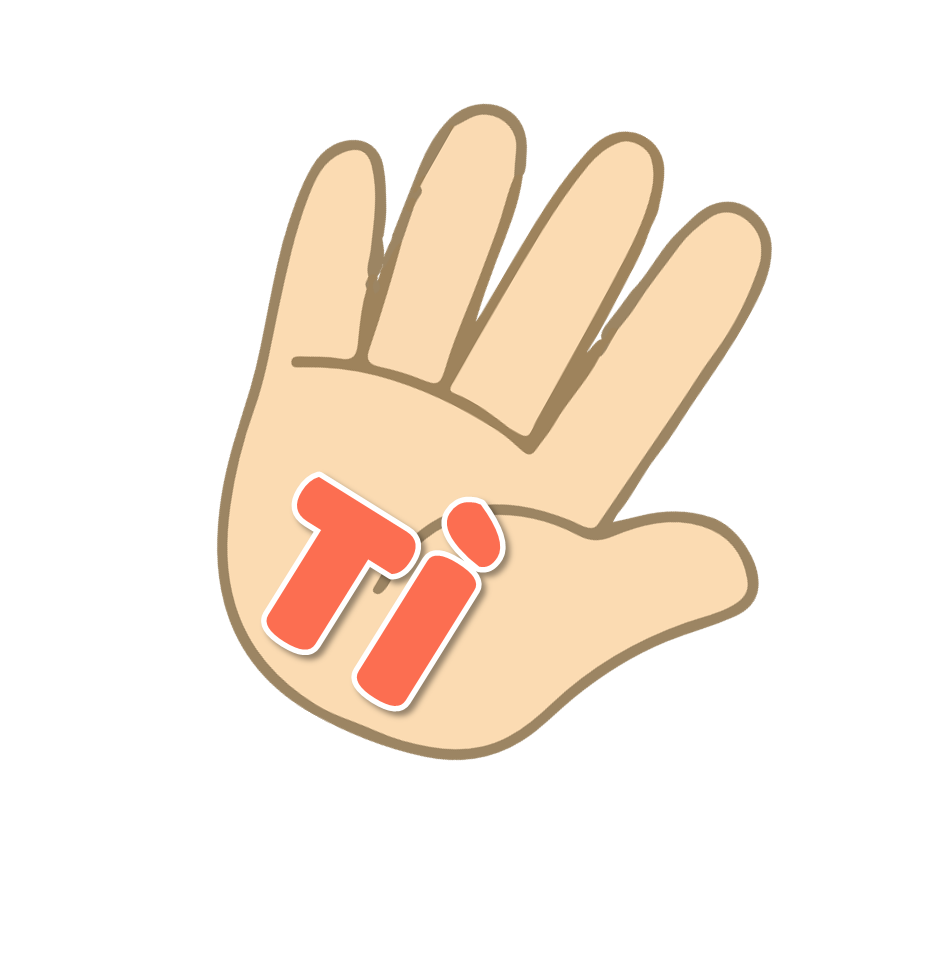 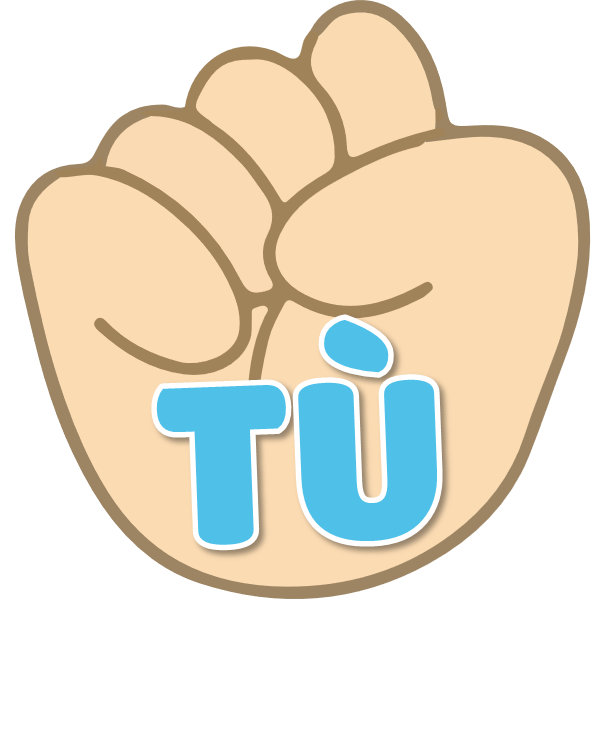 Nhạc nền
BẮT ĐẦU
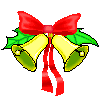 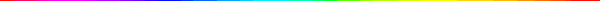 7 + 3 = ?
Câu 1
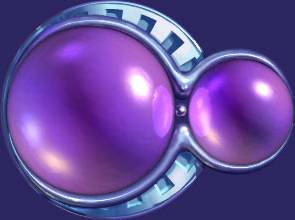 11
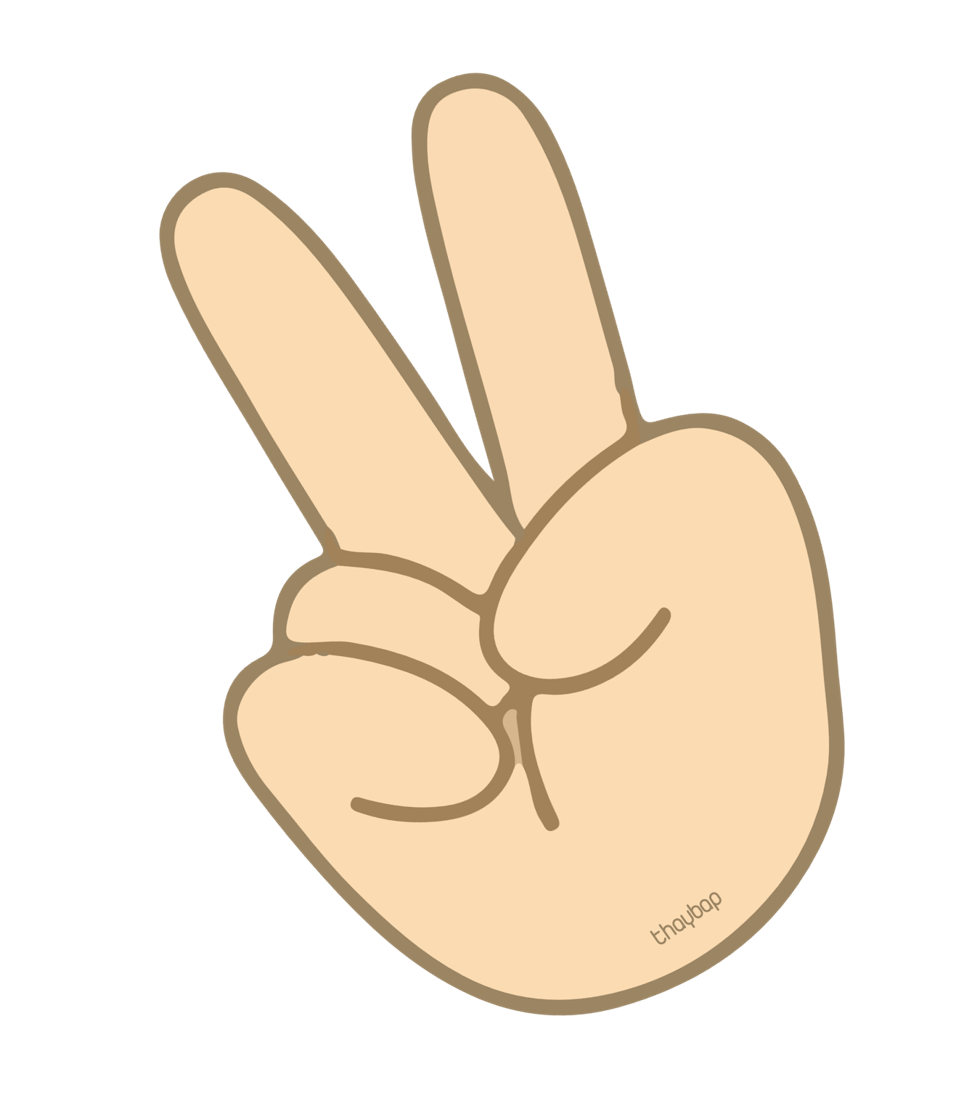 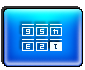 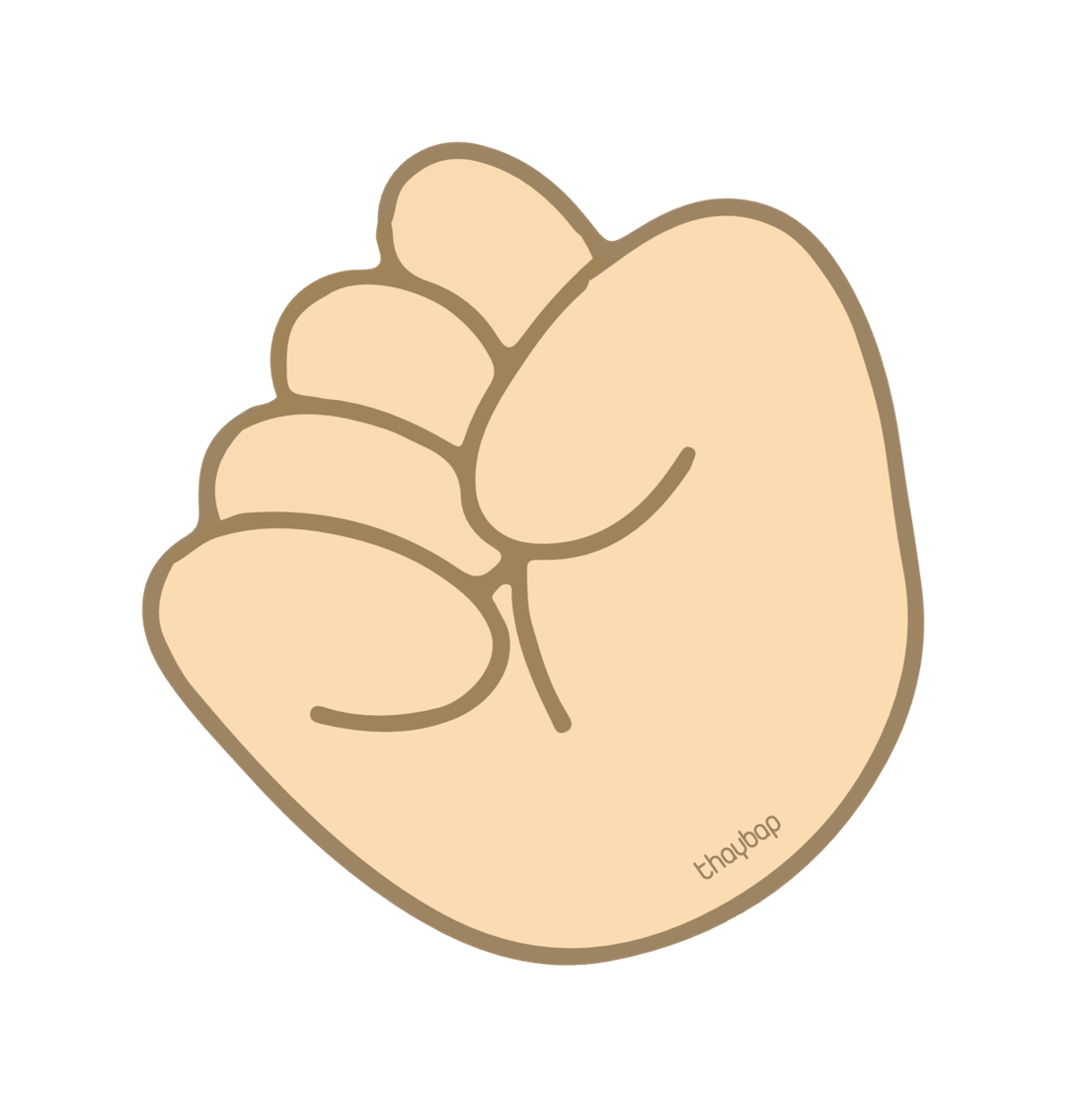 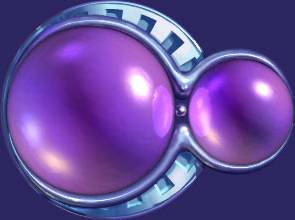 10
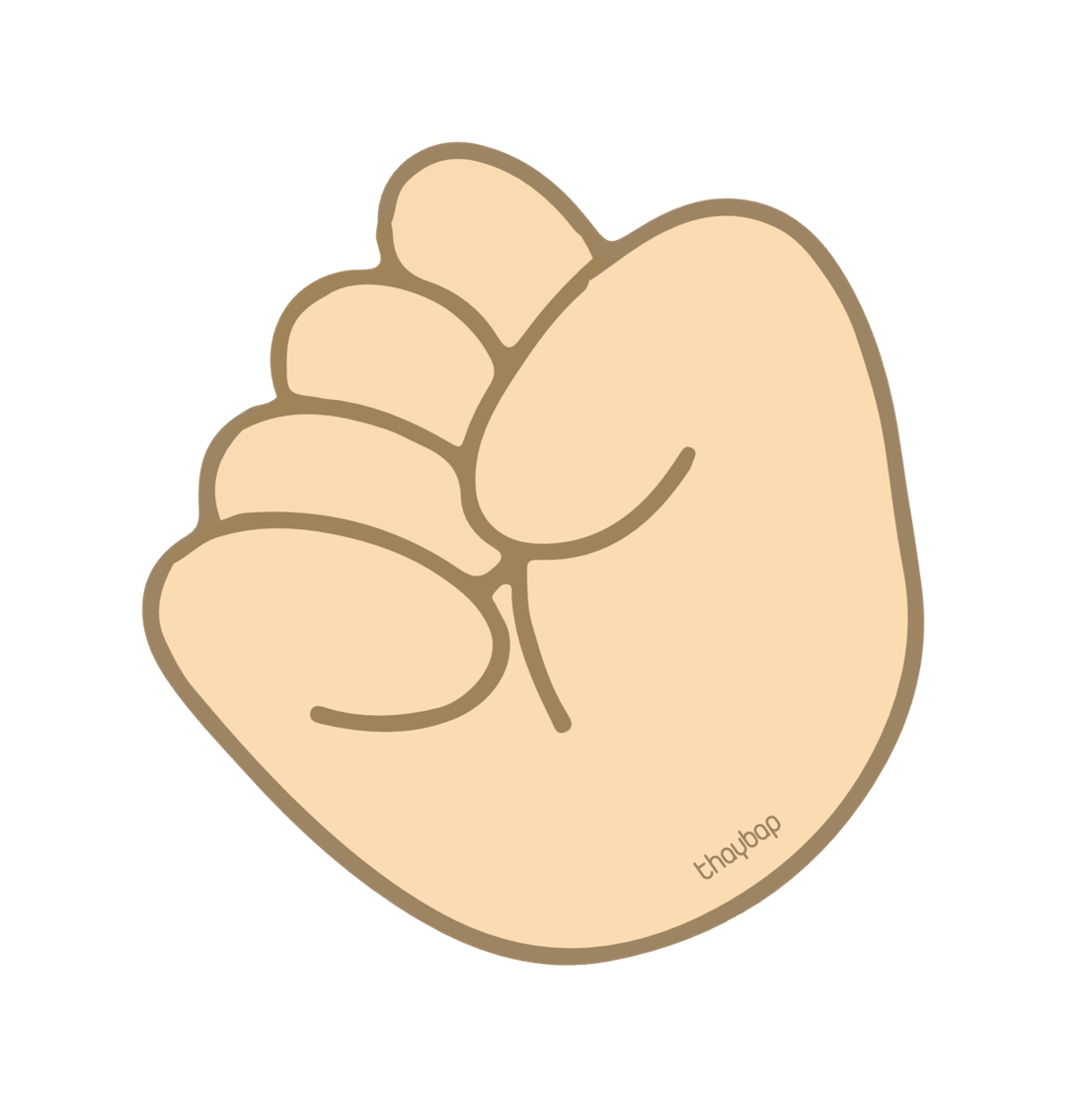 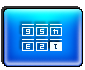 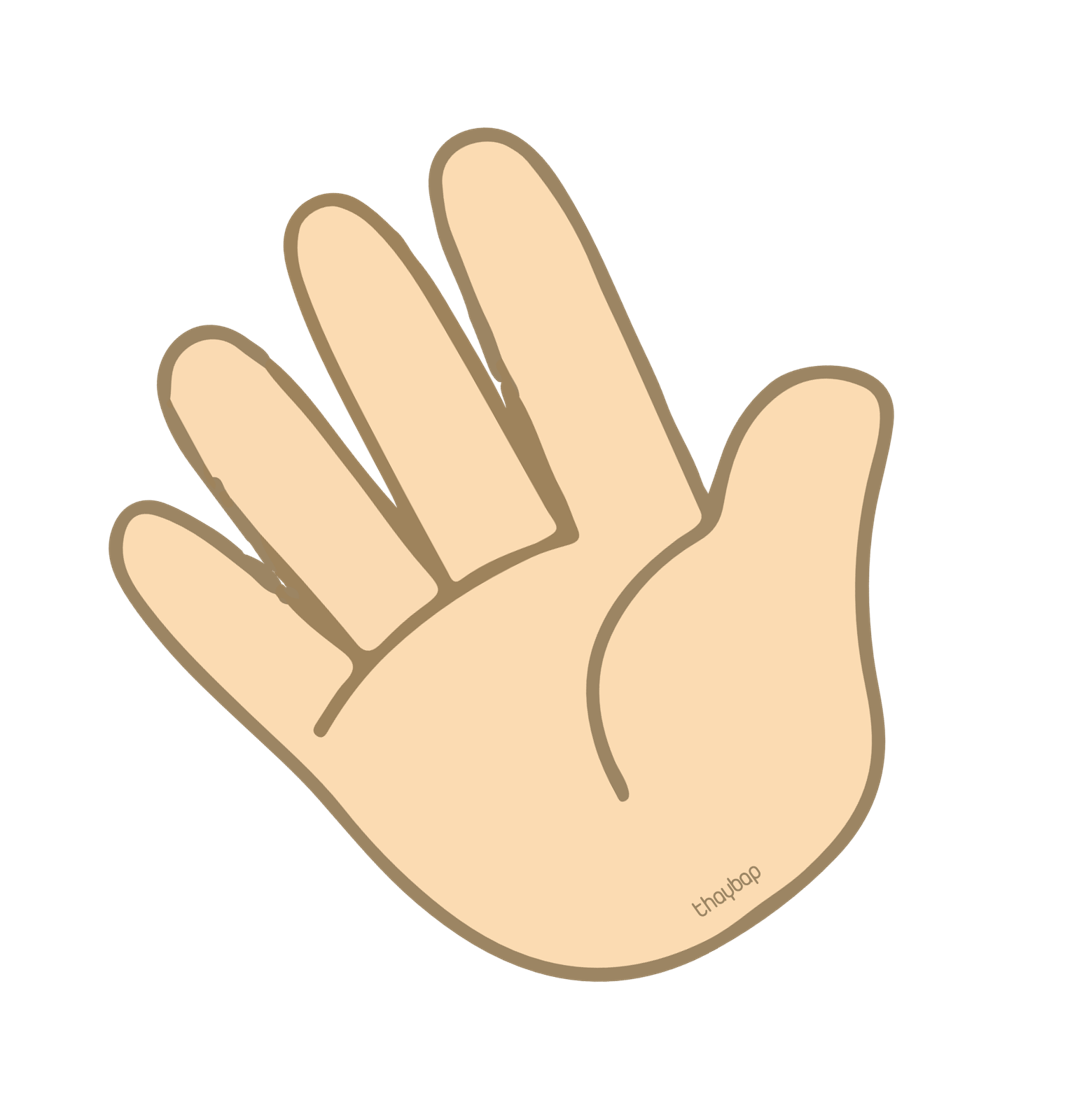 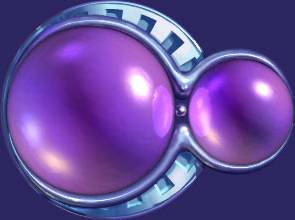 12
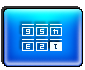 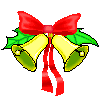 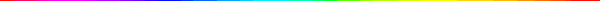 8 + 4 = ?
Câu 2
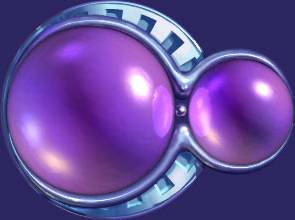 12
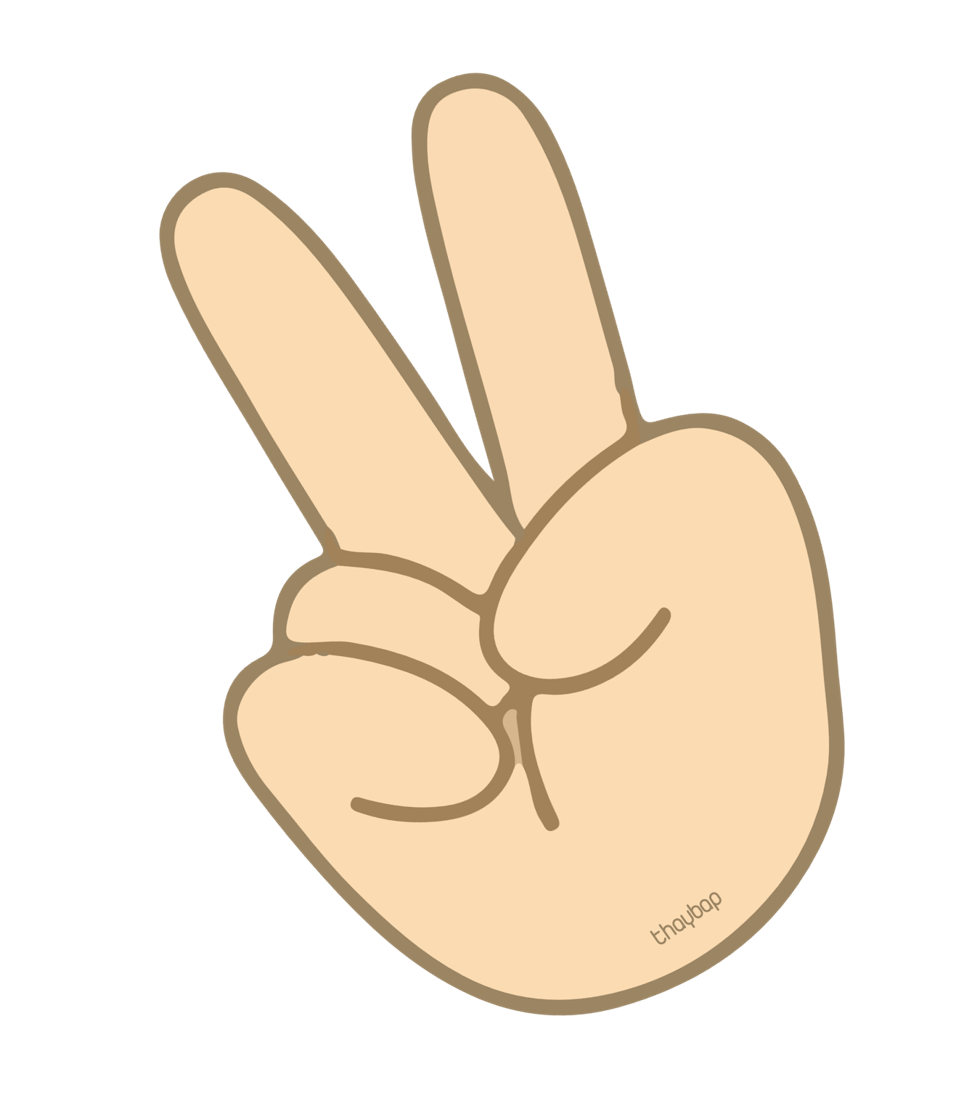 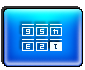 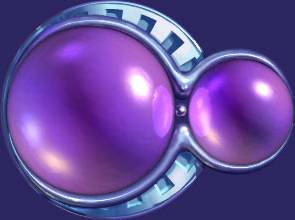 11
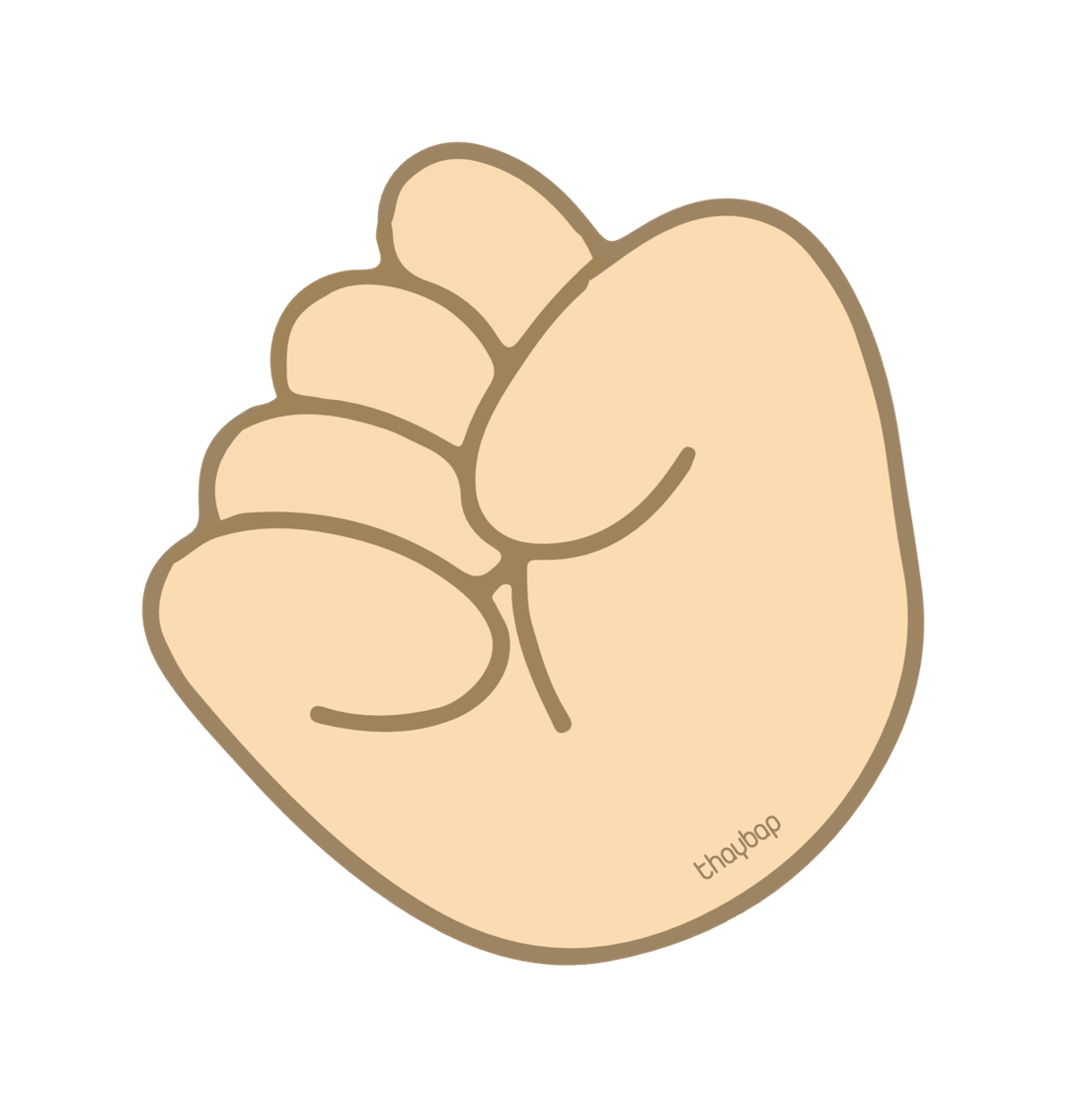 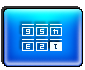 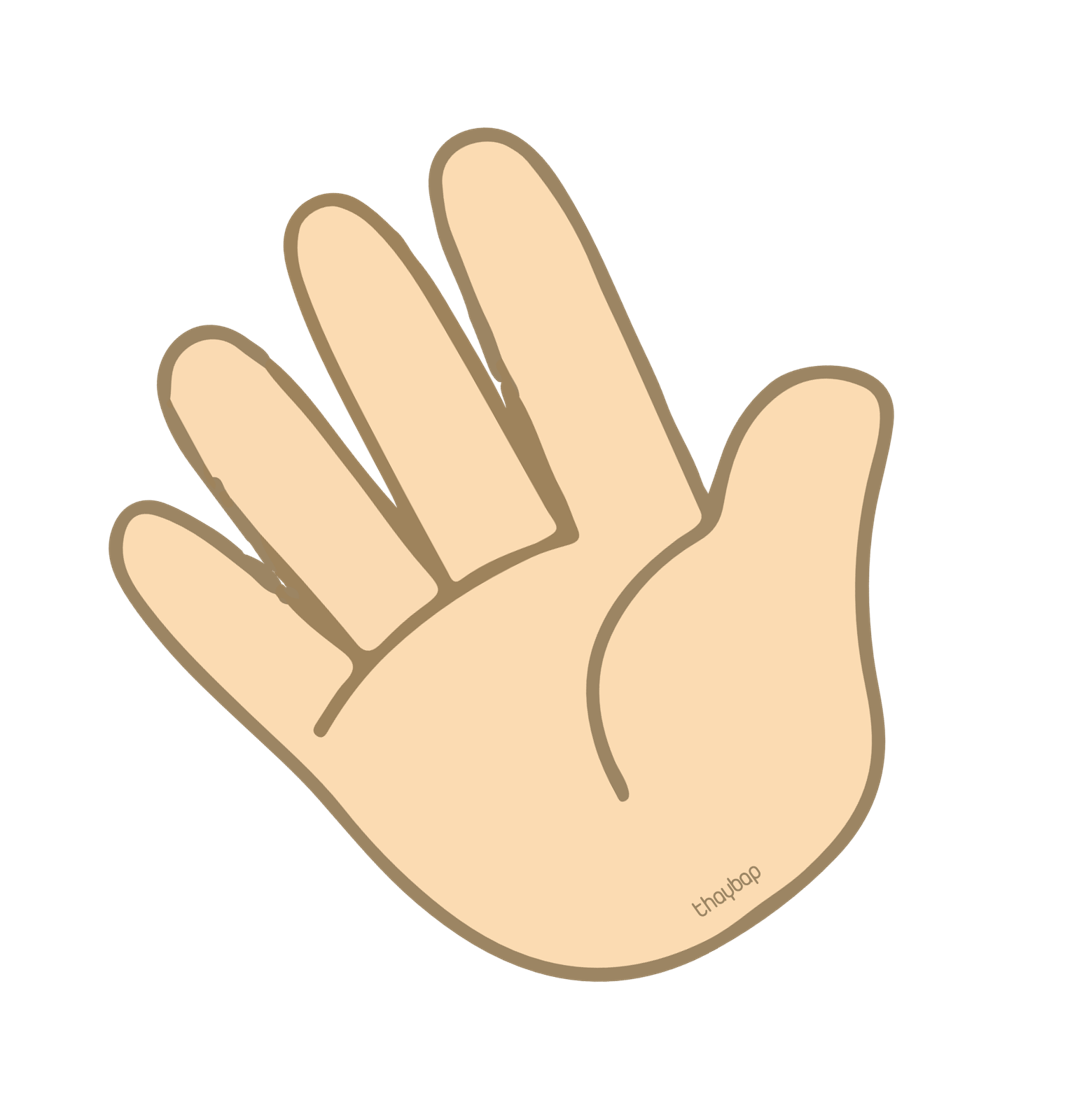 10
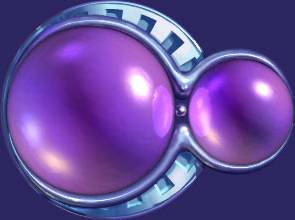 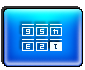 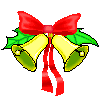 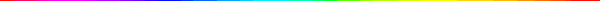 6 + 5 = ?
Câu 3
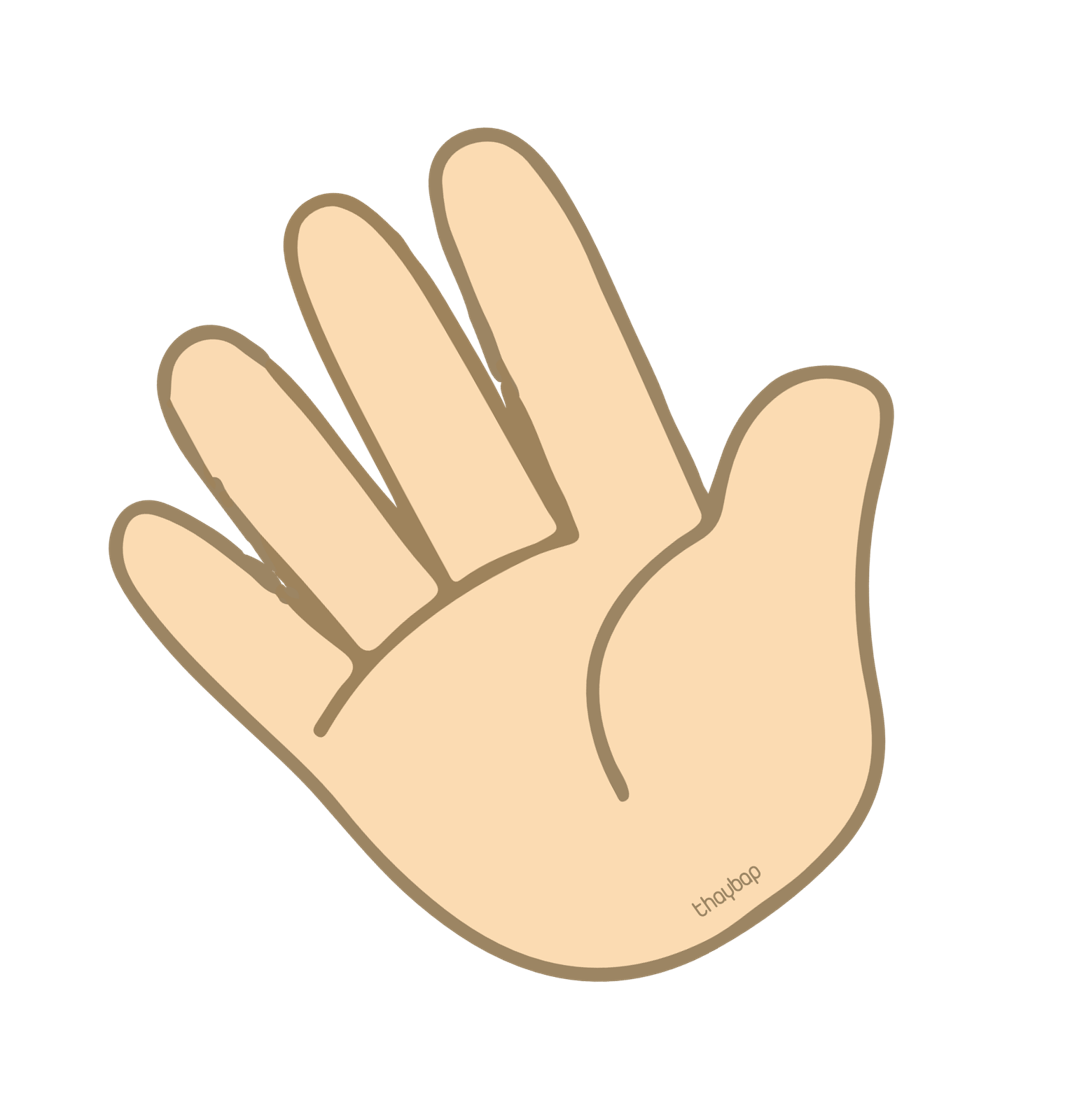 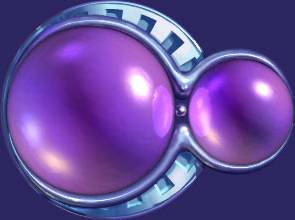 11
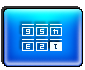 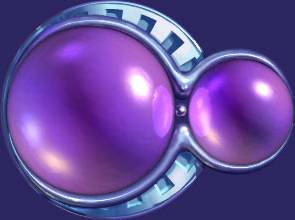 12
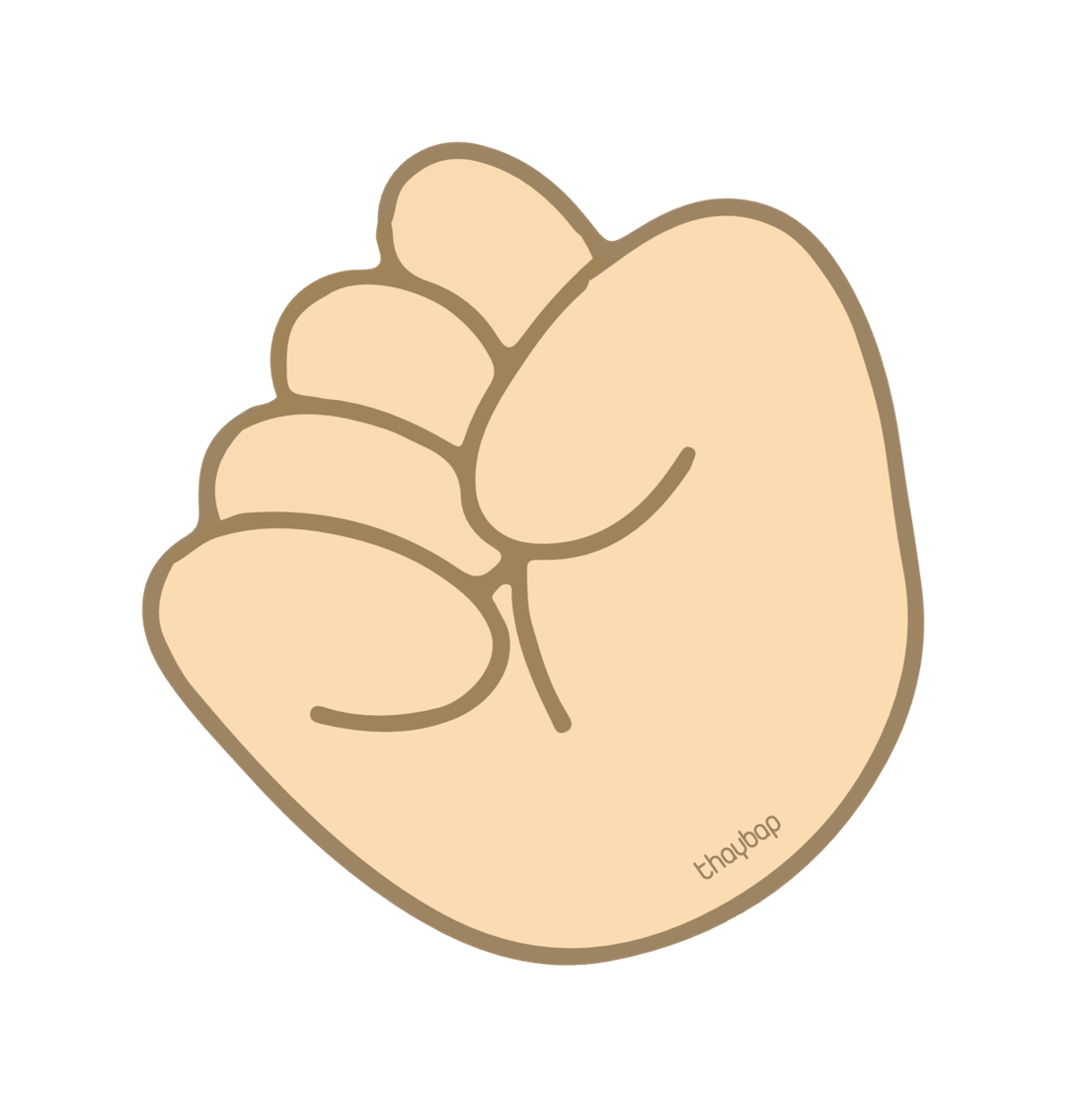 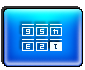 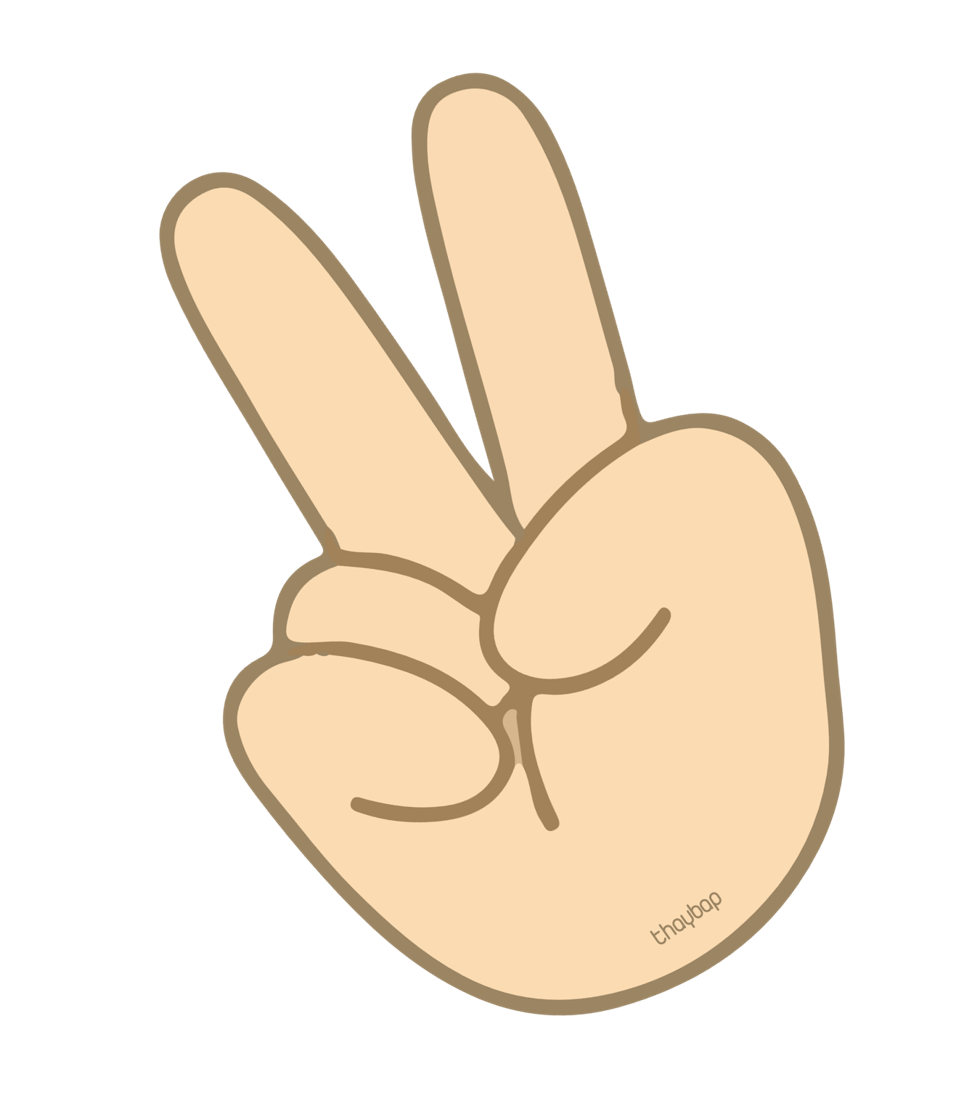 13
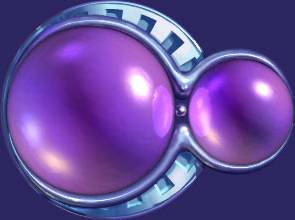 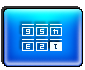 CHỦ ĐỀ 2
PHÉP CỘNG, PHÉP TRỪ TRONG PHẠM VI 20
Bài 8
Tiết 2: Luyện tập
1
Số?
12
12
12
17
2
Số?
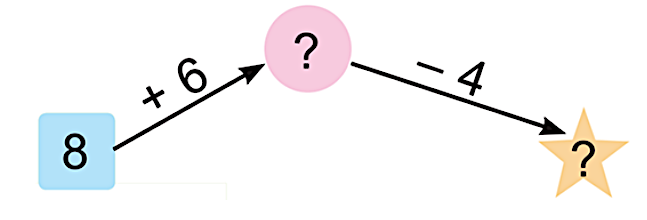 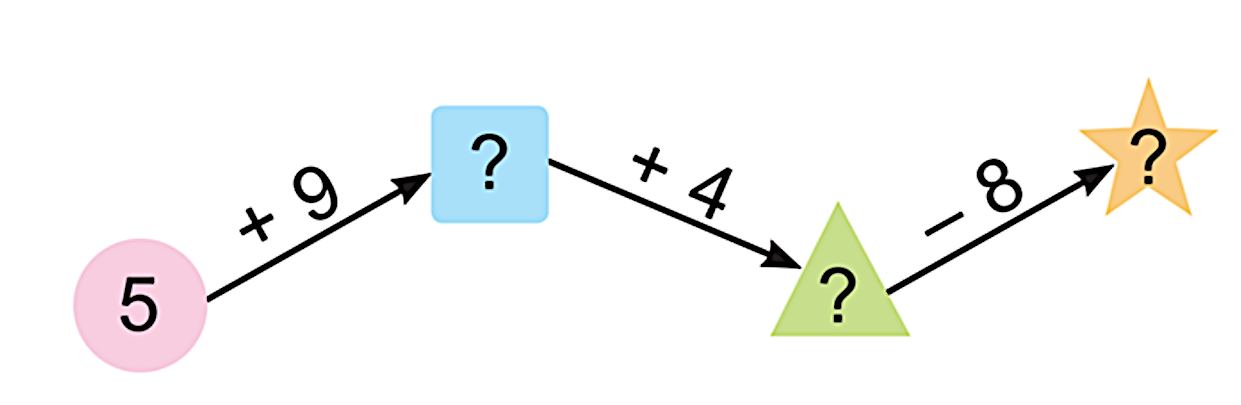 14
14
18
10
10
3
Tìm tổ cho gấu :
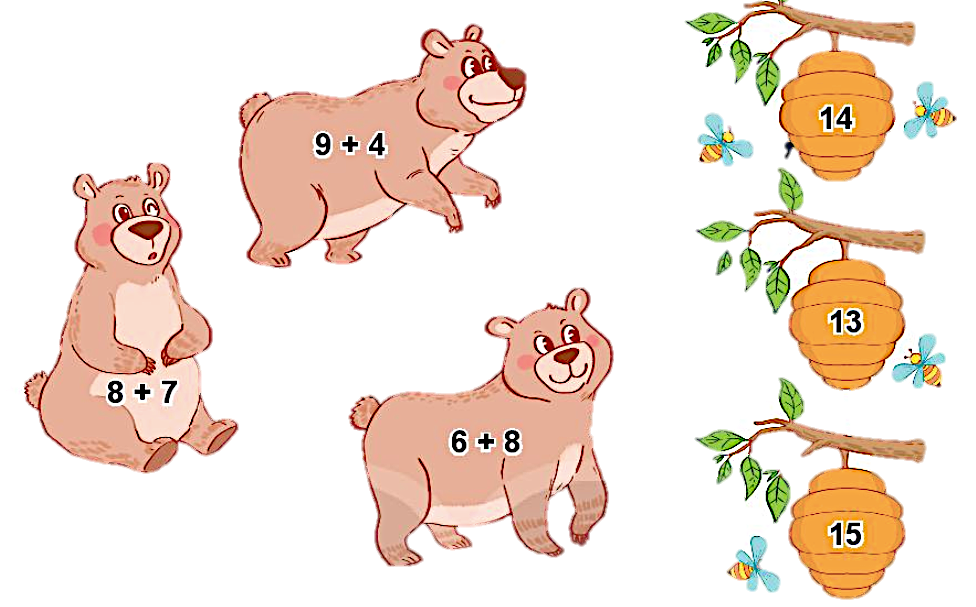 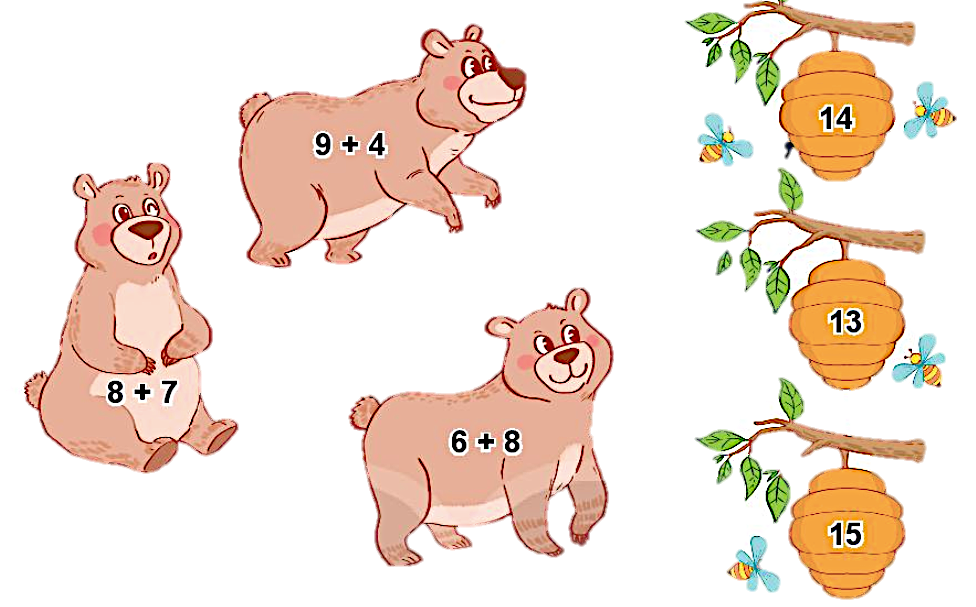 14
9 + 4
13
8 + 7
6 + 8
15
4
> ; < ; = ?
a) 6  +  6             11		   
     7  +  5             12
>
=
b) 6  +  6               3  +  9
    9  +  2               7  +  7
?
?
12
12
12
<
=
?
?
14
11
12
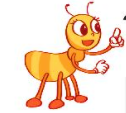 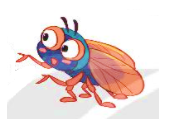 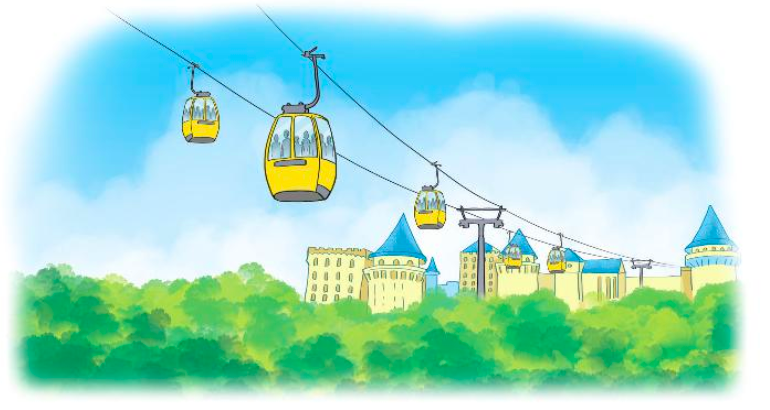 5
Trong ca-bin thứ nhất có 7 người, trong ca-bin thứ hai có 8 người. Hỏi trong hai ca-bin có tất cả bao nhiêu người?
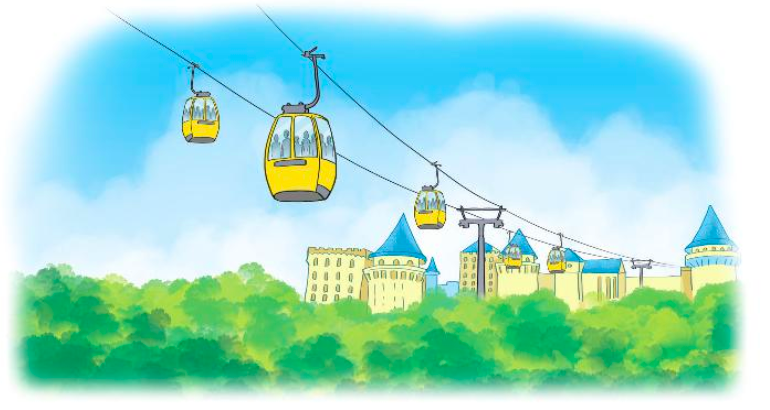 +        =
?
?
?
15
8
7
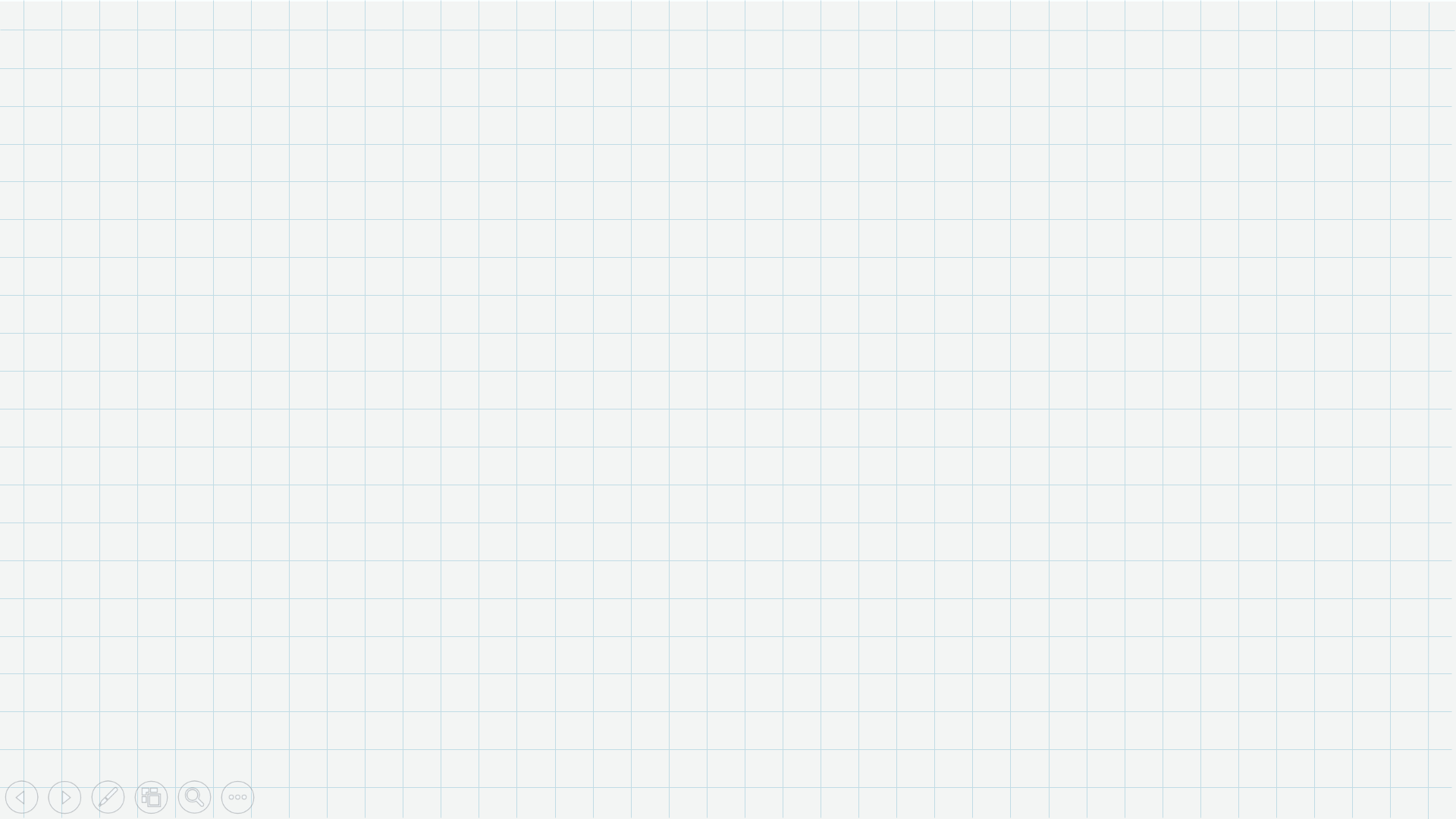 Chúc các em học tập tốt!
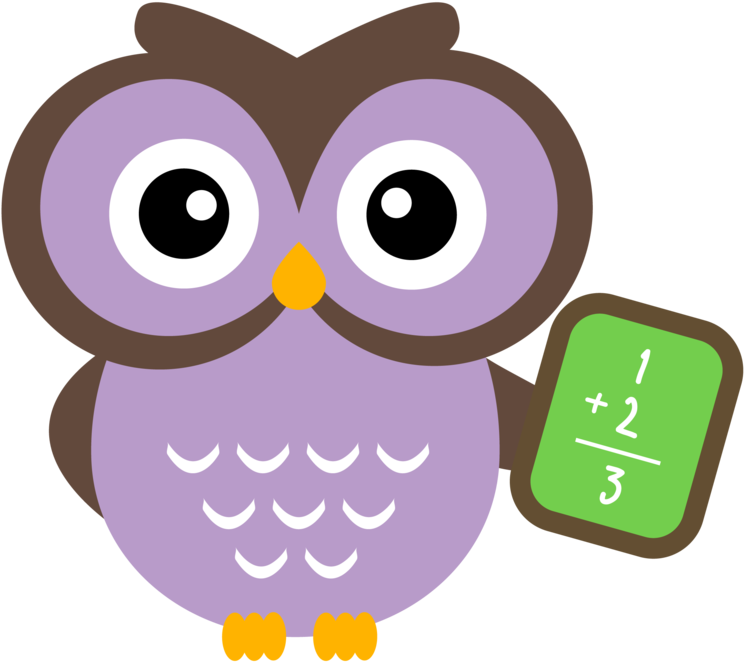